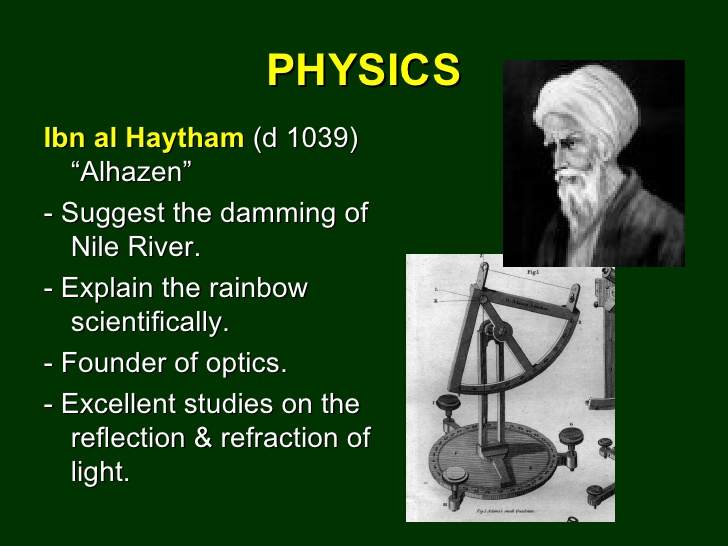 By the 12th and 13th Centuries,  Muslim contributions to knowledge and fundamental texts rivaled those of the Greeks
A new character Emerges
Roger  Bacon (1214-1284)
Championed the Experimental Method as the best road to the truth
Was persecuted and imprisoned many times due to this aggressive opposition to the Medieval Church that condemned his experimental science approach
The strongest arguments prove nothing so long as the conclusions are not verified by experience. Experimental science is the queen of sciences and the goal of all speculation.
New Methodologies
In 1267 and 1268, Roger Bacon published proposals for educational reform, arguing for the study of nature, using observation and exact measurement, and asserting that the only basis for certainty is experience, or verification
“Reasoning draws a conclusion, but does not make the conclusion certain, unless the mind discovers it by the path of experience”
What would Aristotle say to this?
Roger Bacon
There two ways of acquiring knowledge, one through reason, the other by experiment. Argument reaches a conclusion and compels us to admit it, but it neither makes us certain nor so annihilates doubt that the mind rests calm in the intuition of truth, unless it finds this certitude by way of experience.
Even if a man that has never seen fire,  proves by good reasoning that fire burns, and devours and destroys things, nevertheless the mind of one hearing his arguments would never be convinced, nor would he avoid fire until he puts his hand or some combustible thing into it in order to prove by experiment what the argument taught. But after the fact of combustion is experienced, the mind is satisfied and lies calm in the certainty of truth. Hence argument is not enough, but experience is.
Important Quotes at this time
“Through doubting we come to inquiry, and through inquiry we perceive the truth.” (Aberlard 1120) (500 years before Descartes)
To one who has faith, no explanation is necessary. To one without faith, no explanation is possible. (Aquinas)
Distinctions drawn by the mind are not necessarily equivalent to distinctions in reality. (Aquinas/ Descartes)
Most men seem to live according to sense rather than reason. (Aquinas/Descartes/Kant)
Towards the “Scientific Method”
In 1328 or earlier, Ockham, in Summa Logicae, wrote that universals exist only in men's minds and in language, disputing the Aristotelian principle that such things as the final cause were self-evident or necessary. In other words, facts could only be correlated, not caused. Ockham's razor:
‘What can be done with fewer assumptions is done in vain with more’.
Does this represent a Bias?